Multimodal Conversation (MPAI-MMC) V2.1
Miran Choi (ETRI) and Mark Seligman (SMI)
14:00 UTC 12 March 2023 (Tuesday)
1
24-Mar-5
Scope of Technical Specification: Multimodal Conversation V2.1
Technologies for analysis of text, speech and other non-verbal components used in human-machine and machine-machine conversation.
Functions and Formats of input and output Data of AIMs, Composite AIMs, and AIWs (complementing Use Cases).
To enable more human-like human-machine conversation emulating human-human conversation in completeness and intensity 
By improving machine’s “conversational” capabilities in the two main phases of conversation: 
Understanding the meaning.
Generating a pertinent response.
2
24-Mar-5
Multimodal Conversation (MPAI-MMC) specifies
Data Formats for analysis of text, speech, and other non-verbal components as used in human-machine and machine-machine conversation applications.
Use Cases implemented in the AI Framework using Data Formats from MPAI-MMC and other MPAI standards and providing recognised applications in the Multimodal Conversation domain.
3
3
24-Mar-5
Personal Status/1
Personal Status is a data structure composed of three Personal Status Factors: 
Emotion (such as “angry” or “sad”).
Cognitive State (such as “surprised” or “interested”).
Social Attitude (such as “polite” or “arrogant”).
Each Factor can be conveyed by Modalities: Text, Speech, Face, and Gestures. 
In the future, other Modalities may be added, e.g., body posture. 
Within a given Modality, Factors are analysed/interpreted via Descriptors. 
E.g., when using Speech, the elements may be expressed by combinations of: 
Prosody (pitch, rhythm, and volume variations); 
Separable speech effects (such as degrees of voice tension, breathiness, etc.); 
Vocal gestures (laughs, sobs, etc.).
4
24-Mar-5
Personal Status/2
Two tables for each of Factor (Emotion, Cognitive State, and Social Attitude): 
A Label Set Table containing descriptive labels relevant to the element type in a 3-level format:
The CATEGORIES column: specifies the relevant categories using nouns (e.g., “ANGER”). 
The GENERAL ADJECTIVAL column: adjectival labels for general or basic labels within a category (e.g., “angry”).
The SPECIFIC ADJECTIVAL column: sub-category labels in the category (e.g., “furious”). 
A Label Semantics Table providing the semantics for each label in the GENERAL ADJECTIVAL and SPECIFIC ADJECTIVAL columns of the Label Set Table. 
E.g., for “angry” the semantic gloss is “emotion due to perception of physical or emotional damage or threat.”
5
24-Mar-5
Personal Status/3
Note: MPAI-MMC provides the JSON representation of Personal Status.
6
24-Mar-5
Basic Cognitive State Label Set (samples)
7
24-Mar-5
Basic Cognitive State Semantics Set (samples)
8
24-Mar-5
Basic Emotion Label Set (samples)
9
24-Mar-5
Basic Emotion Semantics Set (samples)
10
24-Mar-5
Basic Social Attitude Label Set (samples)
11
24-Mar-5
Basic Social Attitude Semantics Set (samples)
12
24-Mar-5
Composite AIMs
13
24-Mar-5
What is next
Develop
Reference software for all use cases.
Conformance testing for allAOMs and all AIWs.
Performance Assessment. for all AIMs and all AIWs.
Explore the relationship of AIWs with Large Language Models
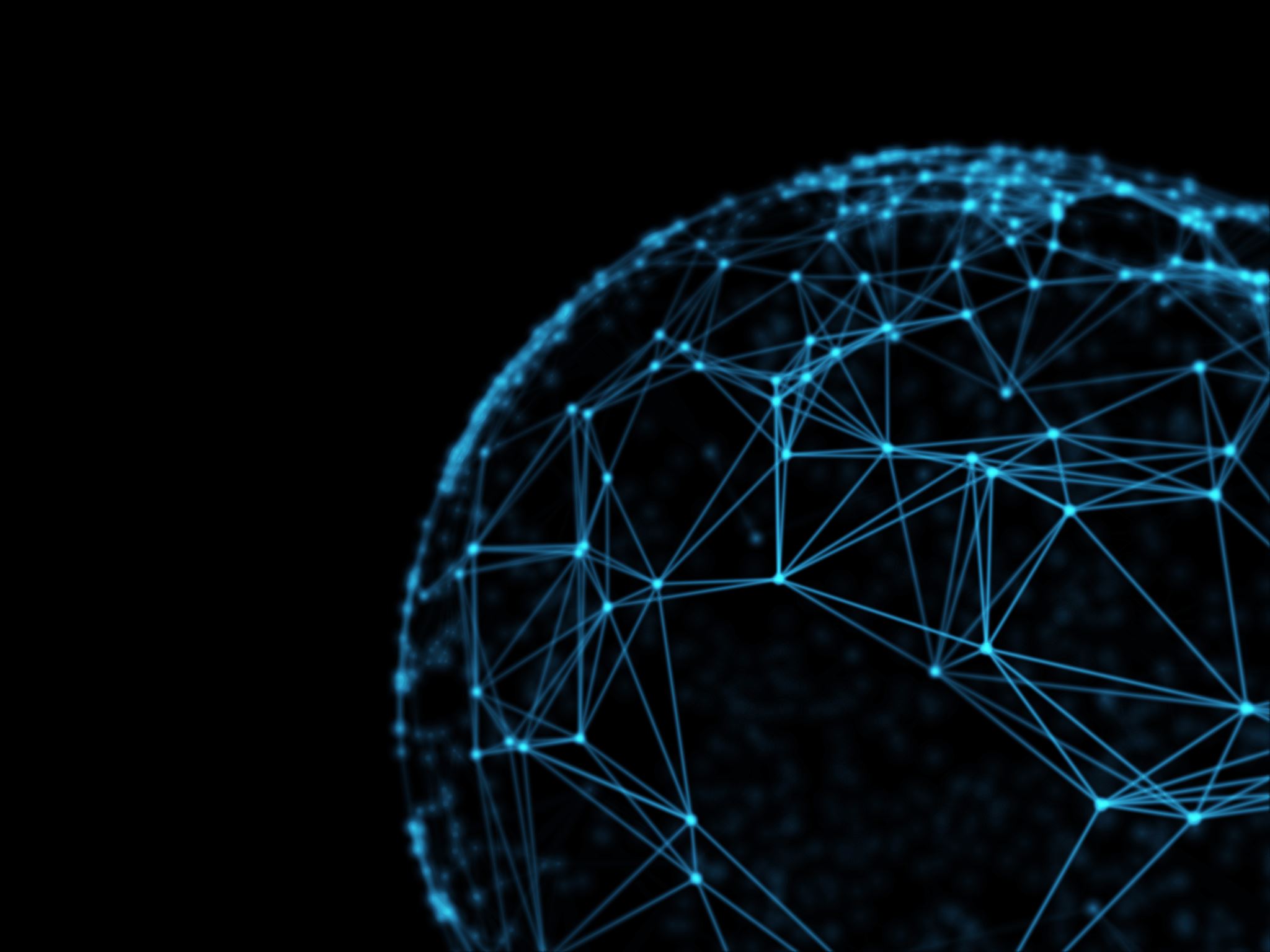 14
24-Mar-5
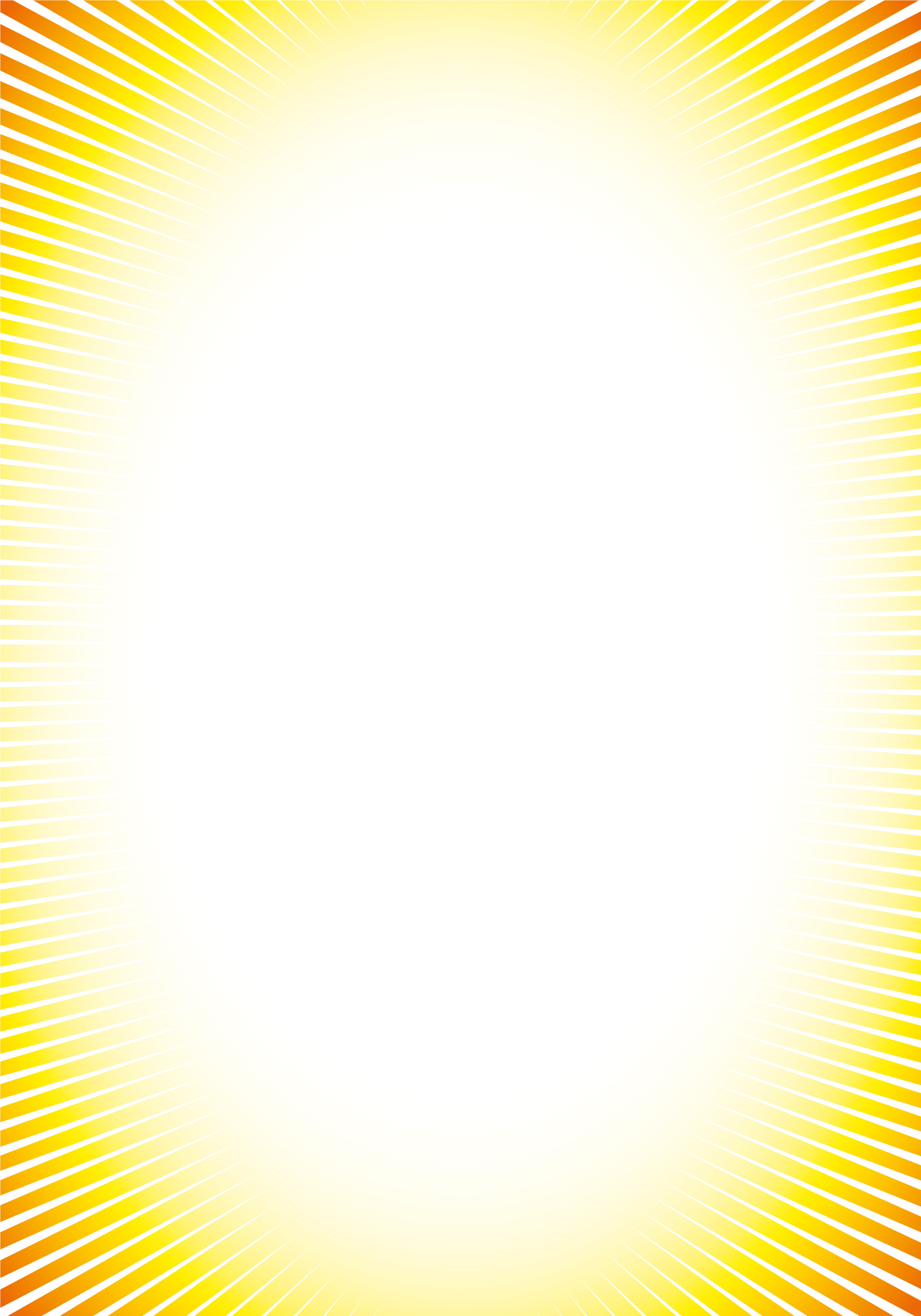 Join MPAI
Share the fun
Build the future
We look forward to working 
with you 
on this exciting MPAI project!
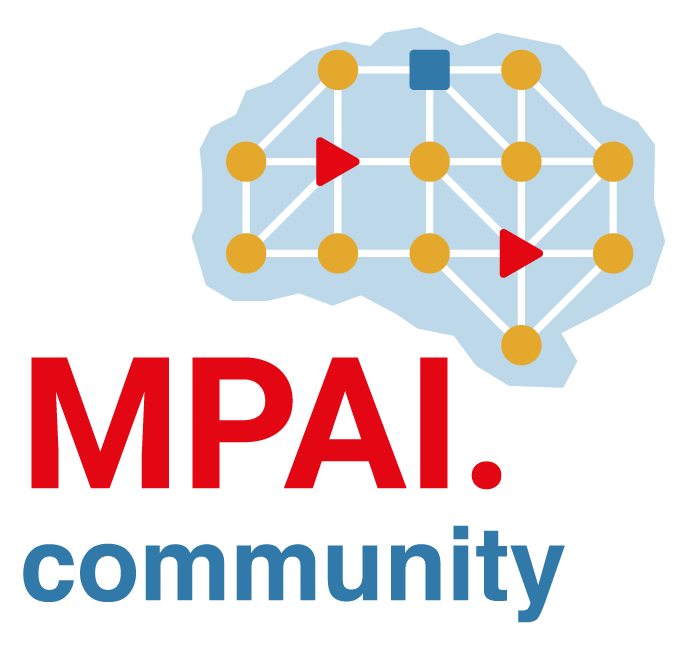 https://mpai.community/
15
15
15
15
15
24-Mar-5